FCalPulse Local Mtg
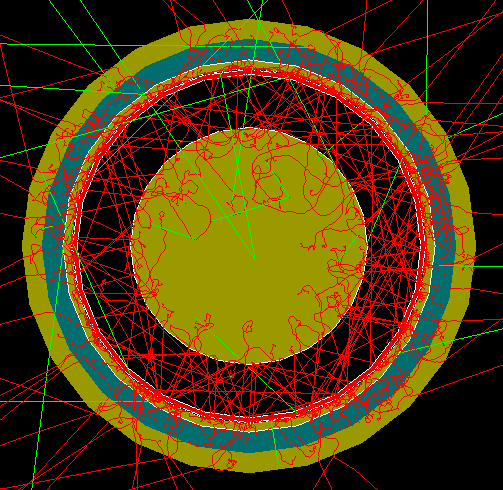 J.Rutherfoord
8 April 2021
v1
Outline
Beam time
Rob Walker report
Sticking the Strontium salt to the foil
Nick Foo – SPS begin/end spill signal simulation
Graham Woolley - Aligning rod/tube pulses
Sasha Savin – Trigger scintillators
8 April 2021
J. Rutherfoord
2
Test beam time in the CERN North Area
Preliminary news from the CERN SPS coordinator
H4 beam line is over-subscribed
We are tentatively scheduled for 
1 week of beam
In the H2 beam line
Mid-August
First version of schedule out in 2 weeks
8 April 2021
J. Rutherfoord
3
Lake Geneva
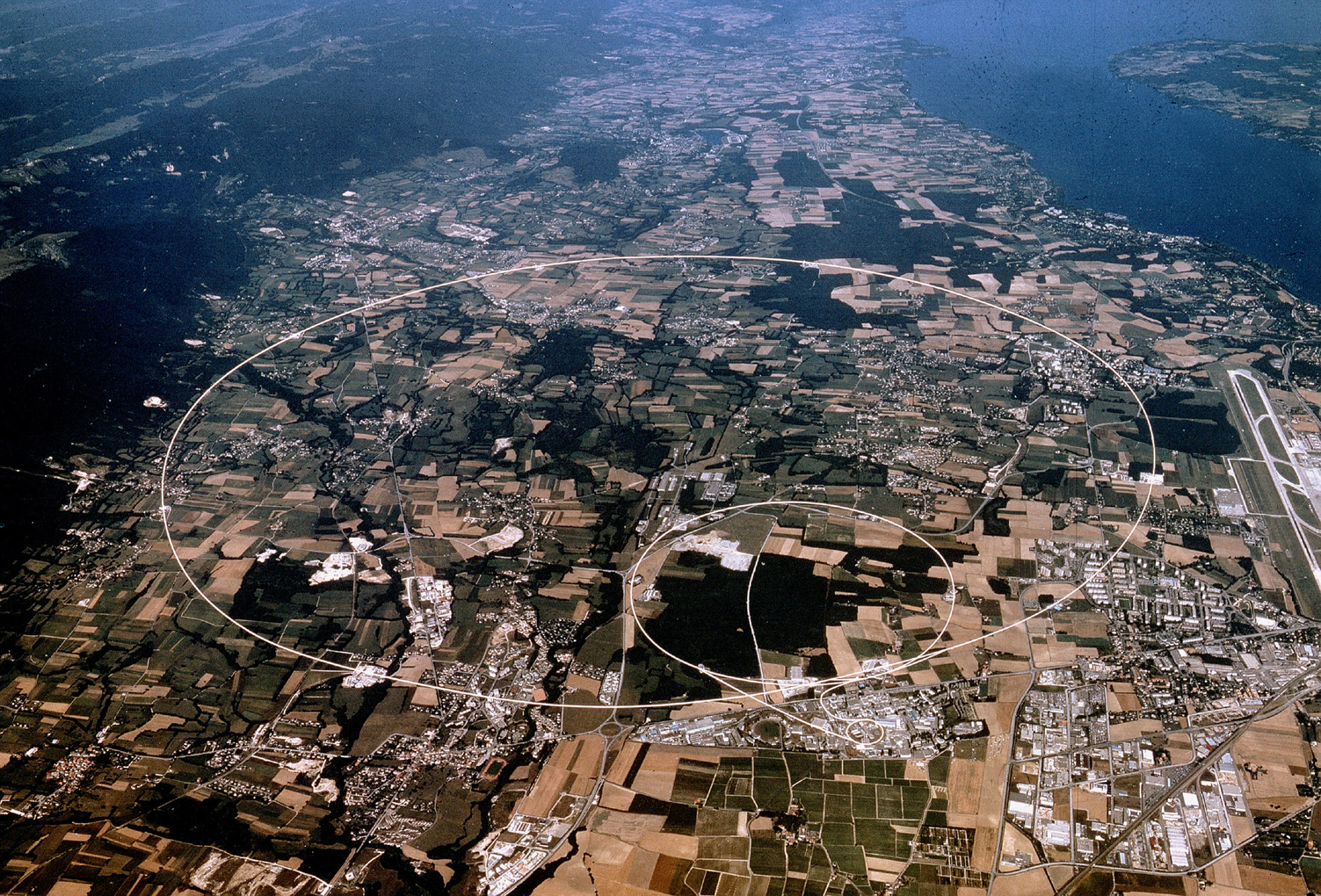 Airport
North Area
SPS
ATLAS
LHC
25 February 2021
J. Rutherfoord
4
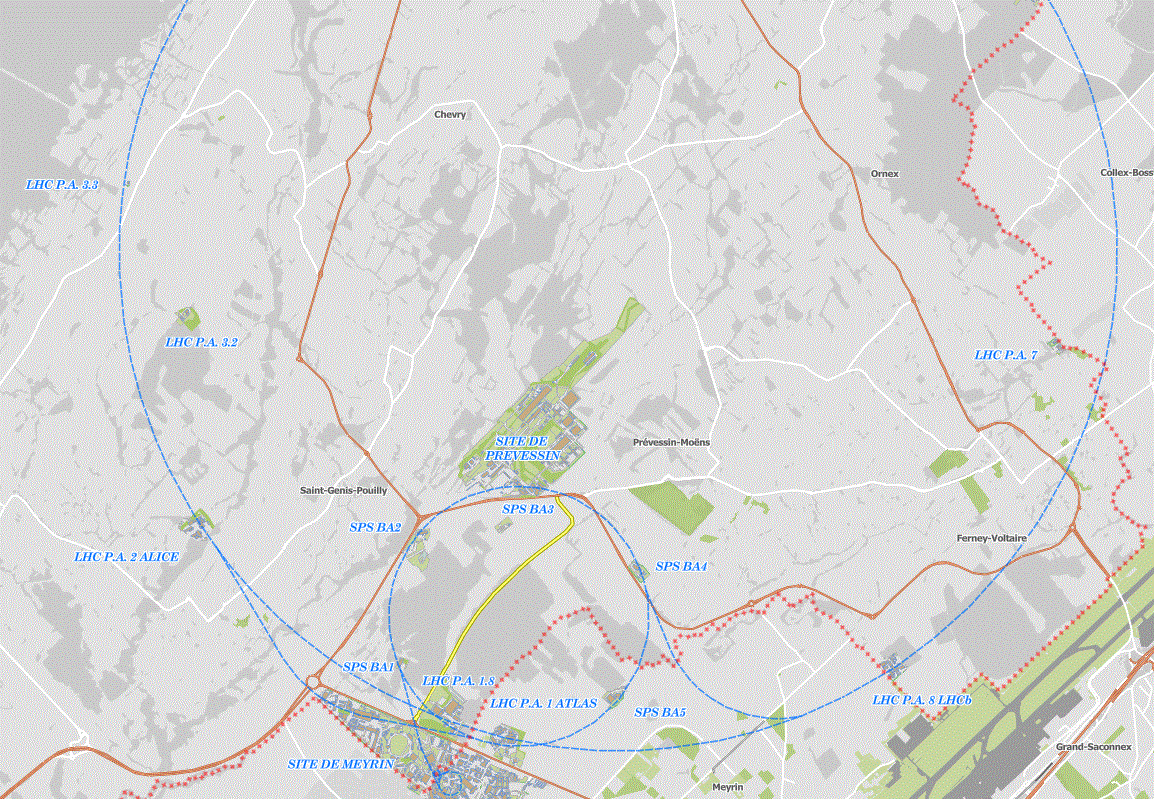 8 April 2021
J. Rutherfoord
5
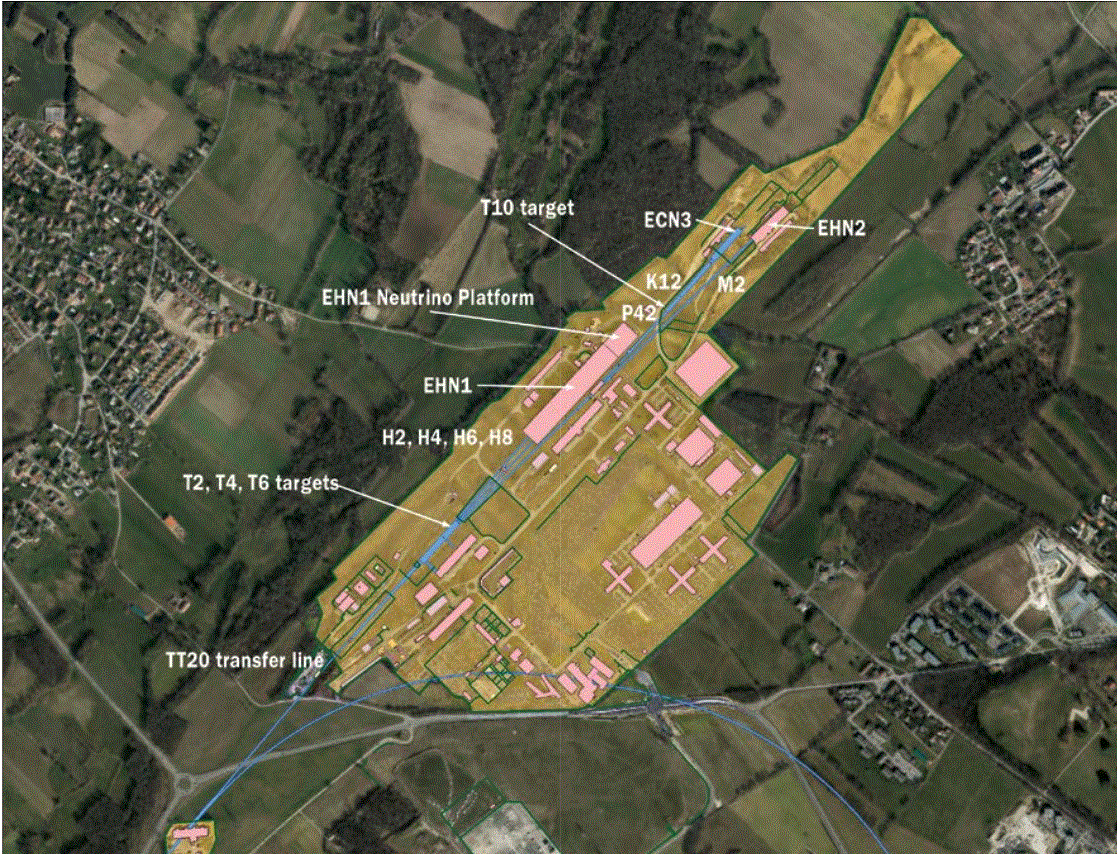 8 April 2021
J. Rutherfoord
6
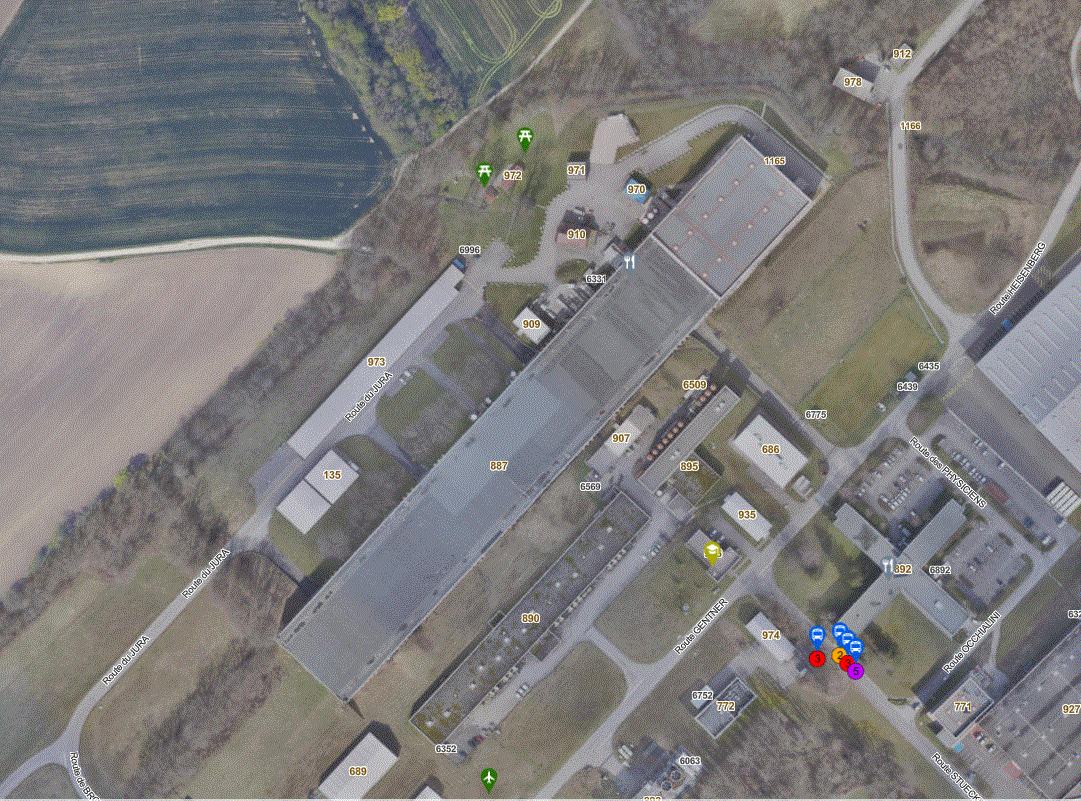 8 April 2021
J. Rutherfoord
7
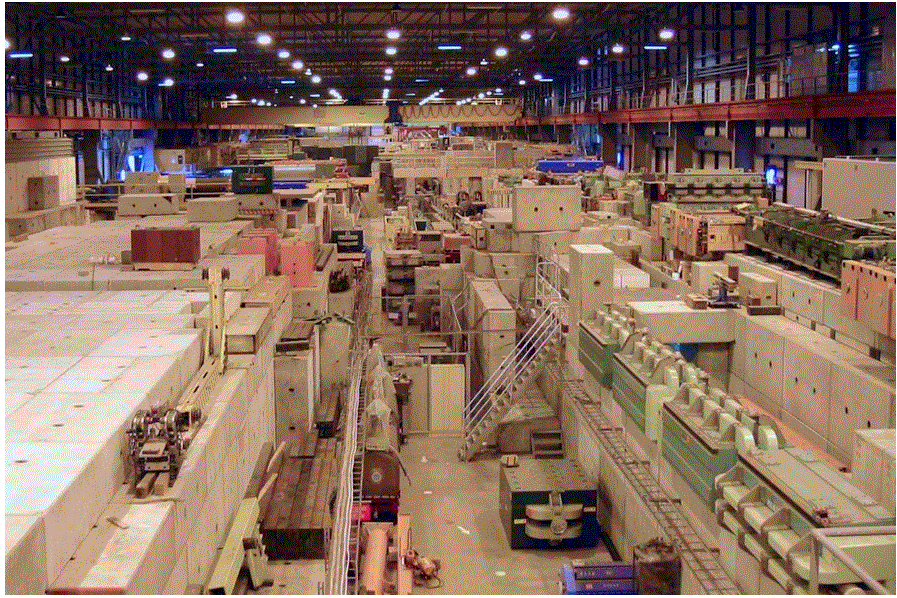 8 April 2021
J. Rutherfoord
8
Tertiary electron beam
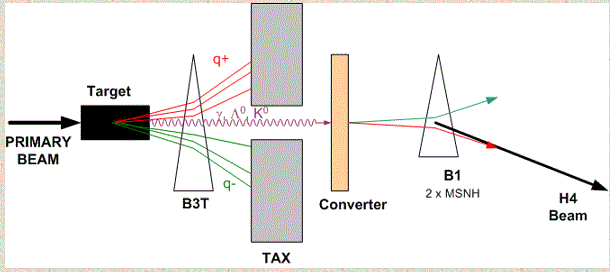 8 April 2021
J. Rutherfoord
9
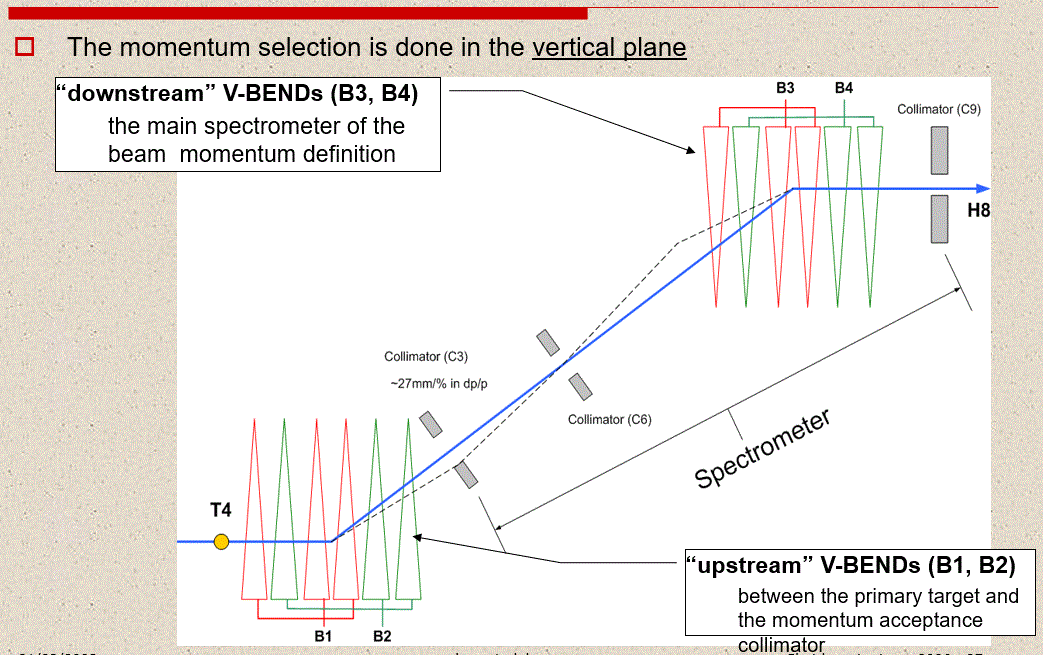 8 April 2021
J. Rutherfoord
10
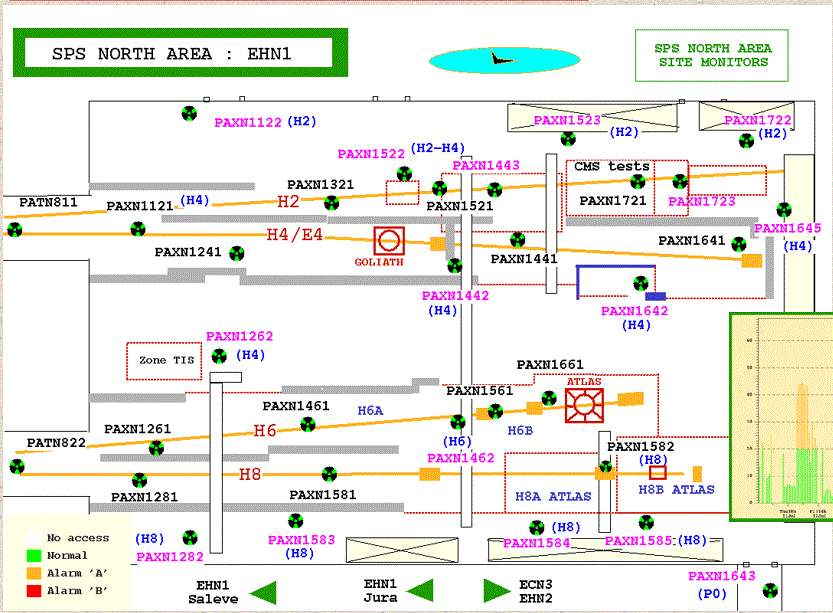 8 April 2021
J. Rutherfoord
11